MAT 3749Introduction to Analysis
Section 2.1 Part 3
Squeeze Theorem and Infinite Limits
http://myhome.spu.edu/lauw
Major Themes
Introduction to proofs in the context of calculus 1
Make sure future teachers to have a better understanding of calculus 1
Look at (rigorous) ideas in analysis which can be extended to more advanced math
References
Section 2.1
Recall 0.1.3 Lemma 2
Lemma 2 (Expanded)
Preview
Squeeze Theorem
One-sided Limits
Limits at Infinities
Infinite Limits
Squeeze Theorem
Squeeze Theorem
Squeeze Theorem
Squeeze Theorem
Squeeze Theorem
You will see
this type of
idea over and
over again.
Example 1
Example 1
Example 1
We cannot apply the limit laws since



DNE (2.1.1)
Example 1
Make sure to quote the name of the Squeeze Theorem.
Analysis
Proof
One-sided Limits
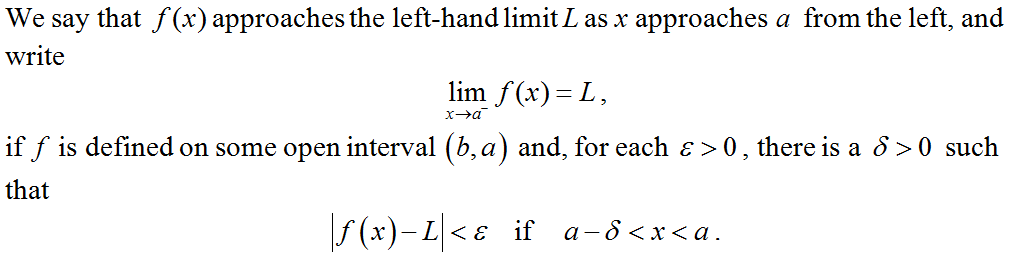 Common Notation
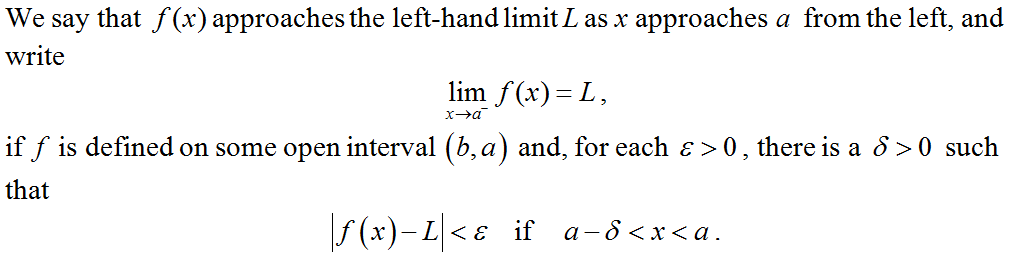 Consistency…
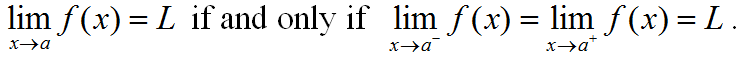 Limits at Infinities
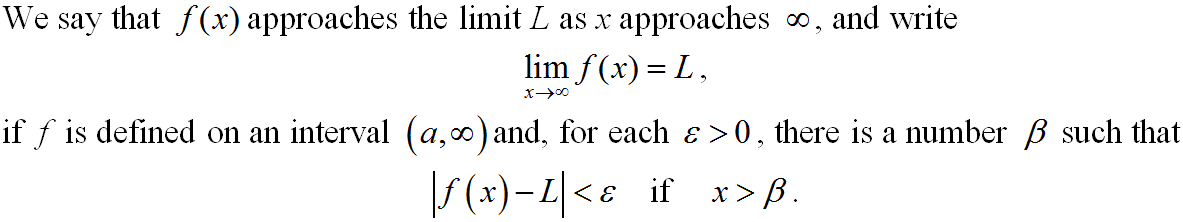 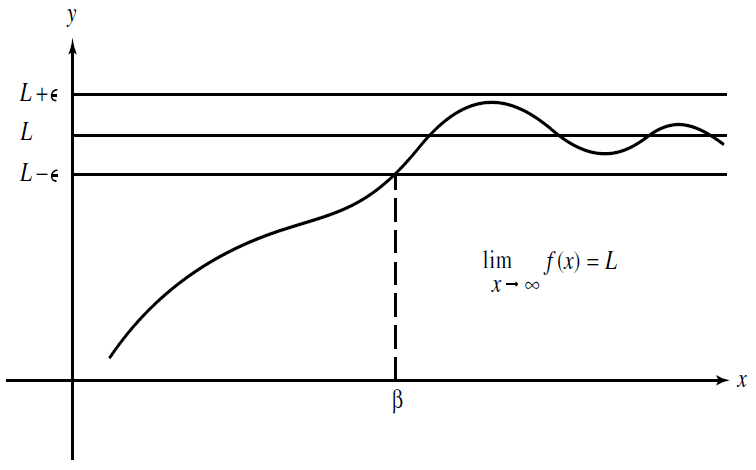 Limits at Infinities
It can be shown that (most of the) limits laws remain valid for limits at infinities.
Example 2
Use the e-d definition to prove that
Analysis
Use the e-d definition to prove that
Proof
Use the e-d definition to prove that
Infinite Limits
y
The left-hand limit DNE
Notation:
y=f(x)
is not a number
x
a
Infinite Limits
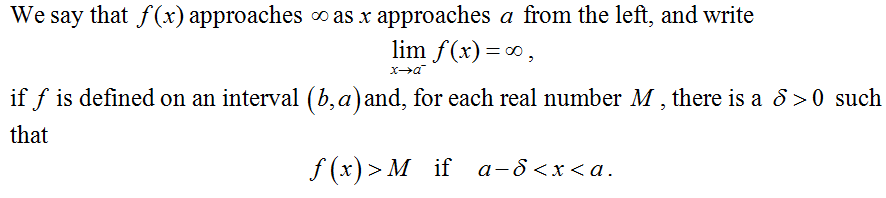 Lemma 2 (Expanded)
Example 3
Use the e-d definition to prove that